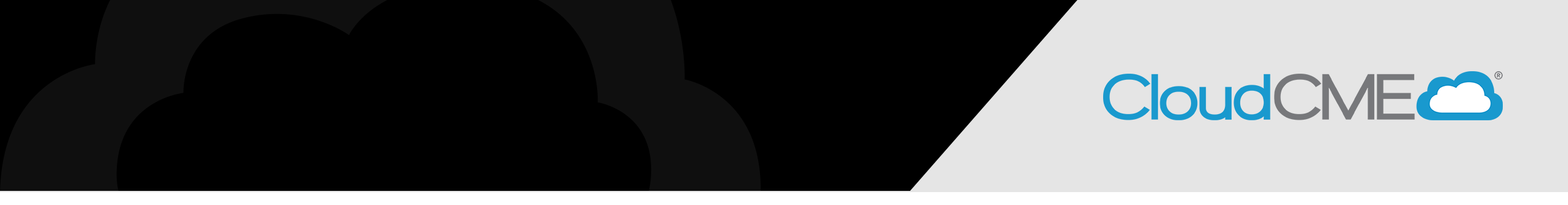 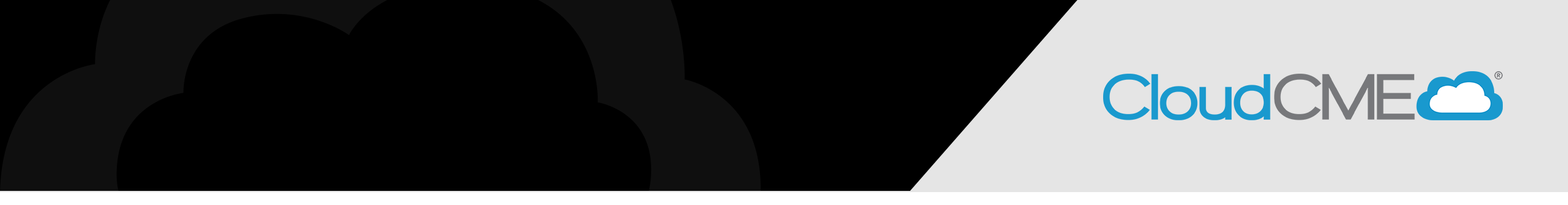 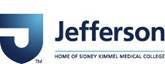 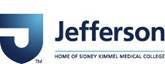 CloudCME® Mobile App
Activity Sign in Process
Via CloudCME® Mobile App
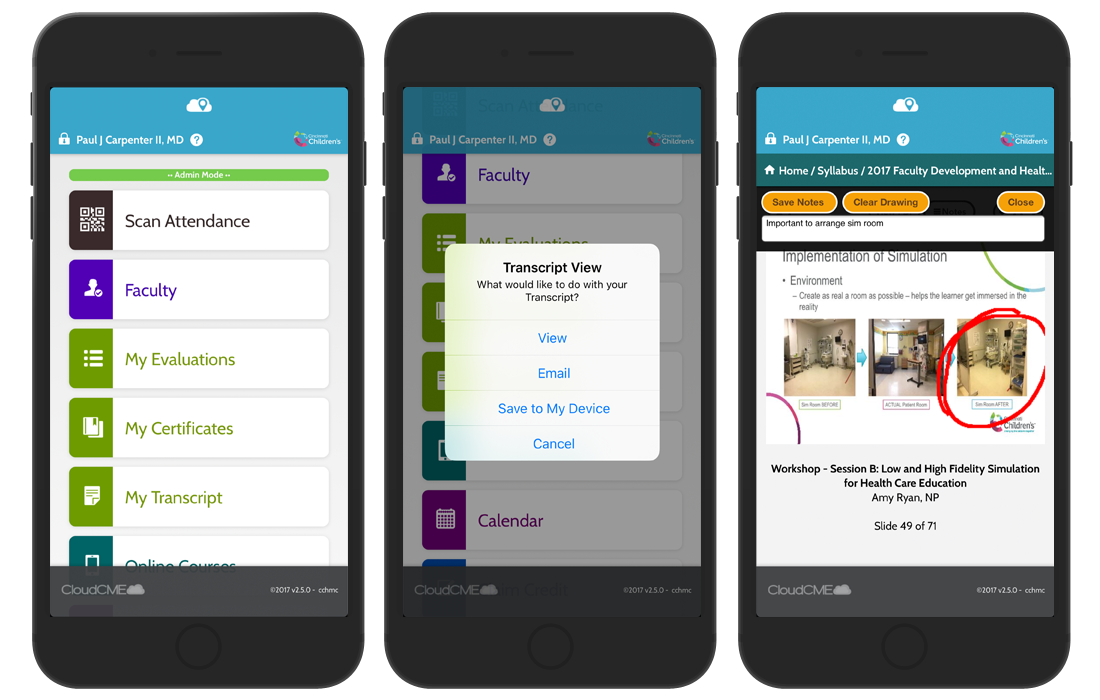 Step 1: Download the CloudCME mobile app (If you have not already done so)
Step 2: Open the App, use Organization code: jefferson
Step 3: Click the Login or Create Account button
Step 4: Select the login option that applies to you 
*Jefferson employees should use their Campus Key and password to log in
*Non-Jefferson users should select “All Others”
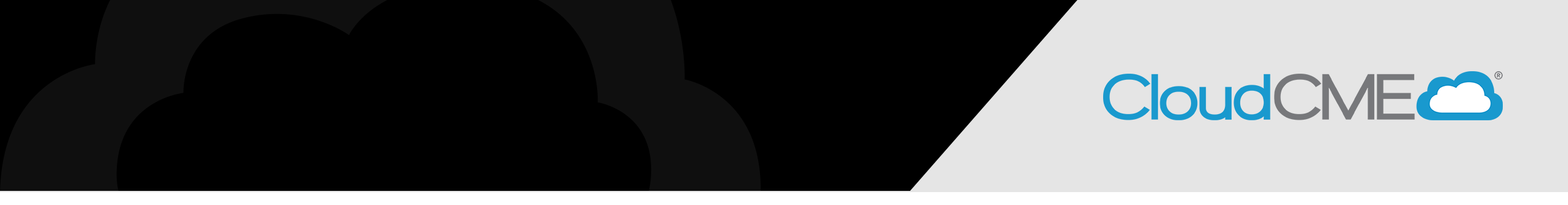 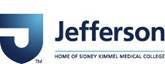 Activity Sign in Process
QR Scanning
Scan the QR code using the ‘Scan Attendance’ button in the CloudCME® mobile app.
*Do not use your mobile camera to scan the code
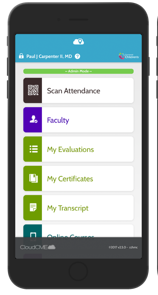 Insert QR CODE here
Sample
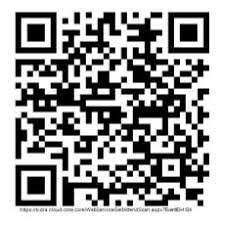 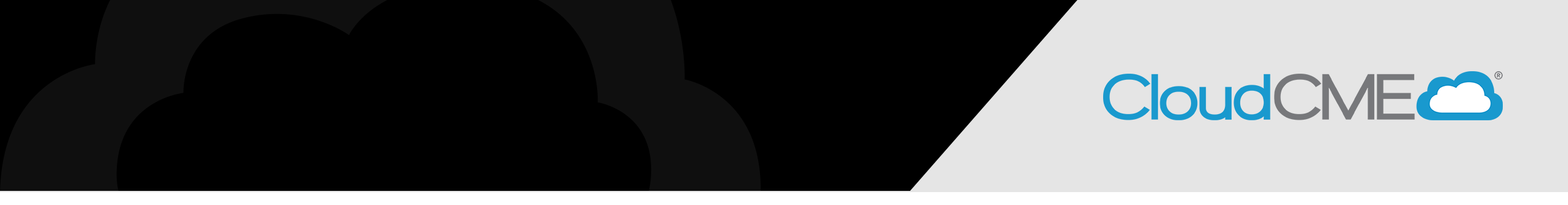 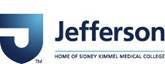 Activity Sign in Process
SMS Texting Instructions
These instructions are intended only for users that have an active account in CloudCME®. Attendance can only be recorded {60 minutes prior to the meeting, during the activity, or within 2 days after the meeting}.

Step 1: Pair your mobile phone to your account in CloudCME®. (ONE TIME ONLY) Organization code: jefferson
Text the email address associated with your account to (844) 986-0352. You MUST use your SSO email if you have one. A message will be sent that looks like the one below. 





Step 2:  Text the SMS CODE provided, to(844) 986-0352. *Tip: Add the 10 digit number as a contact.
SMS Code
TEXT ACTIVITY CODE
#####
Child ID will be unique for each activity, and only work once. If a user attempts to use an activity code that does not exist, they will receive the following message.
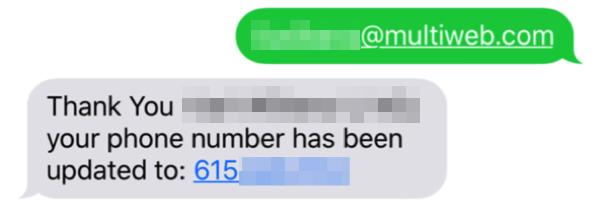 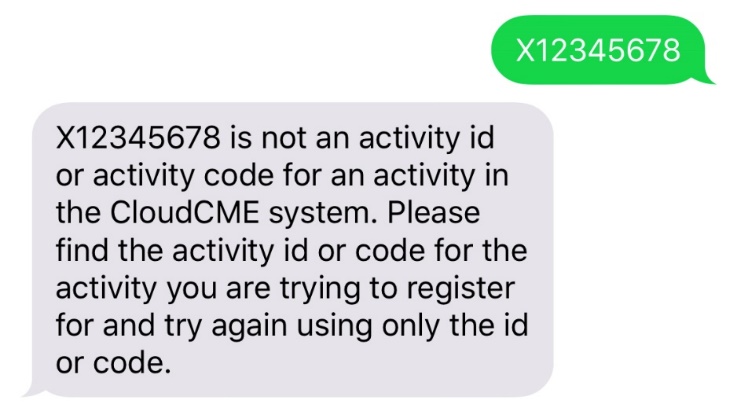 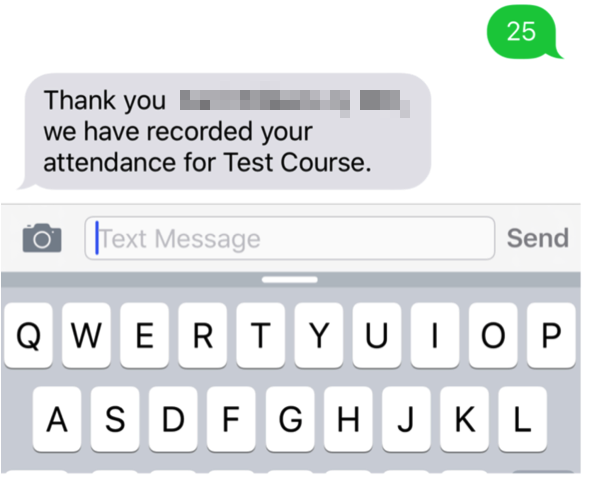